Completing the Square
Completing the Square
Spec 1 
3H Q11
Nov 2017 3H Q13
May 2019 1H Q19
Spec 2 
3H Q22
Transforming Quadratics
Specimen Set 1 3H Q11
Completing the Square
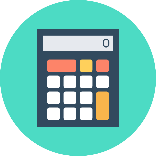 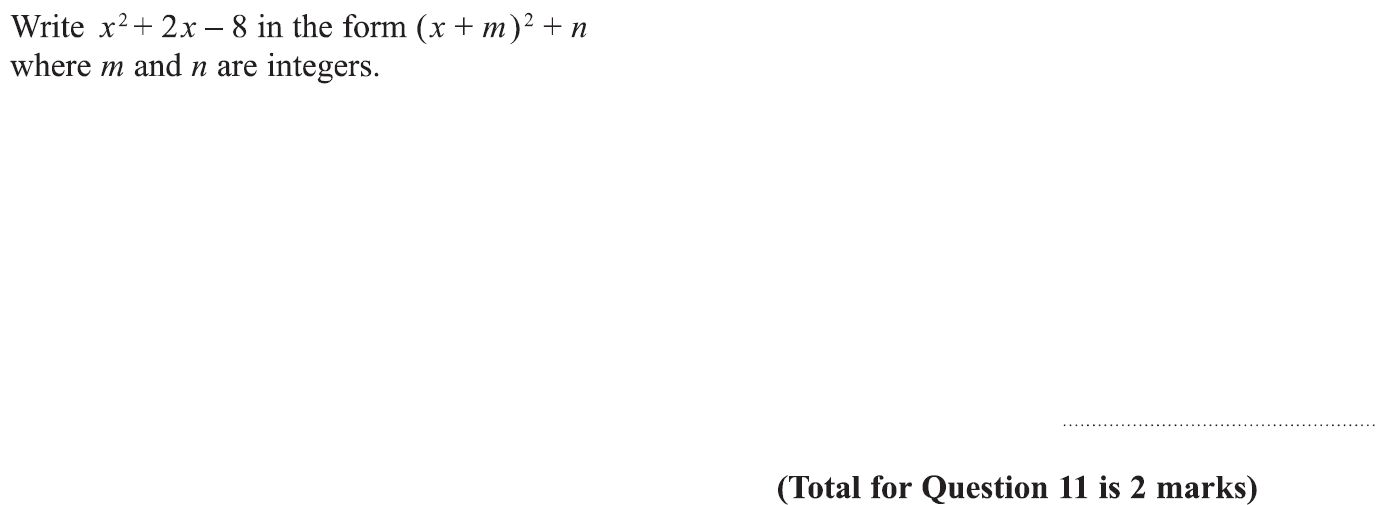 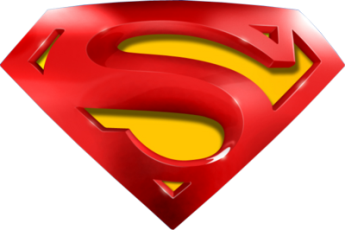 Specimen Set 1 3H Q11
Completing the Square
A
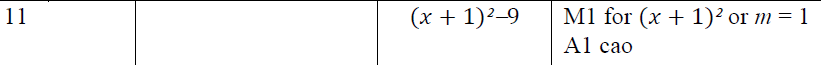 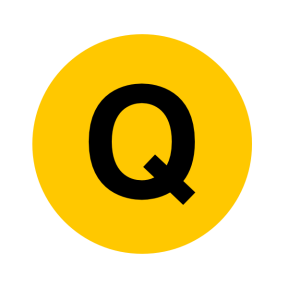 Specimen Set 2 3H Q22
Completing the Square
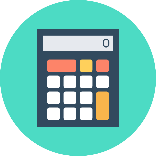 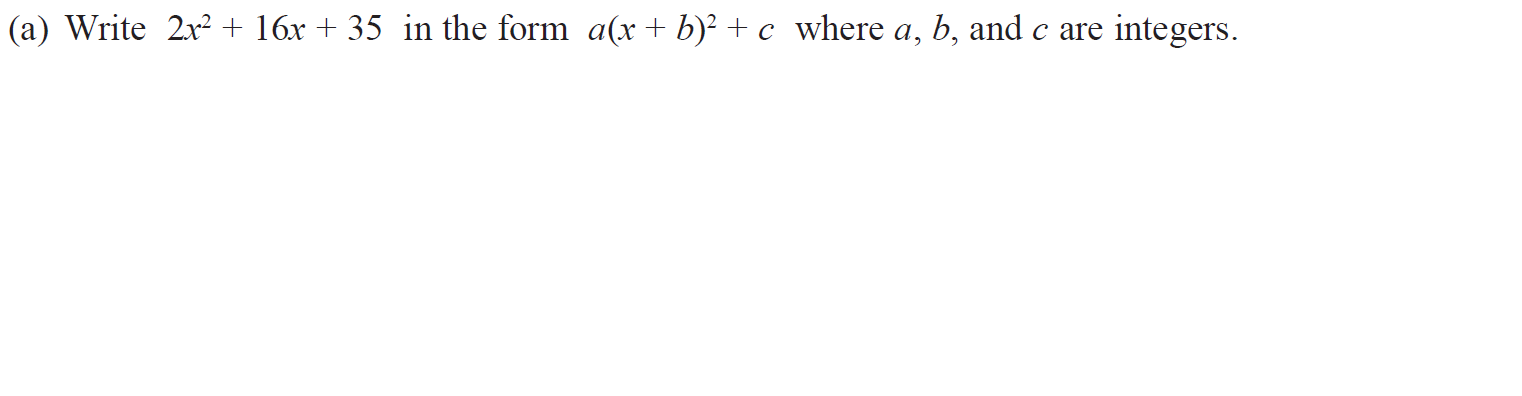 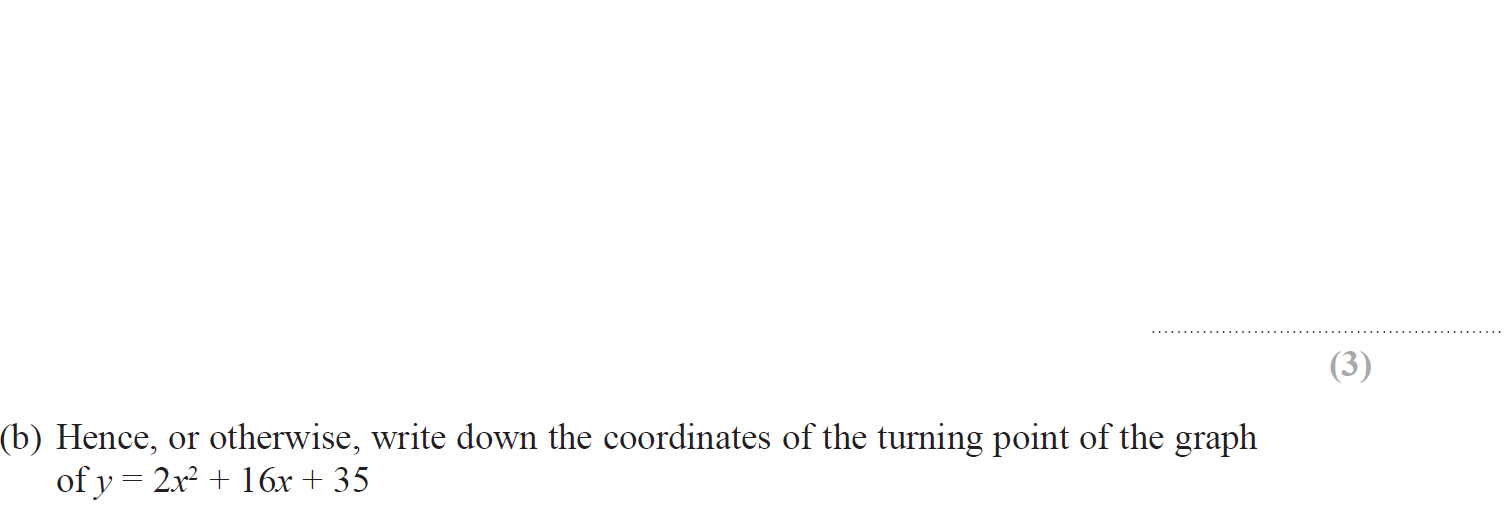 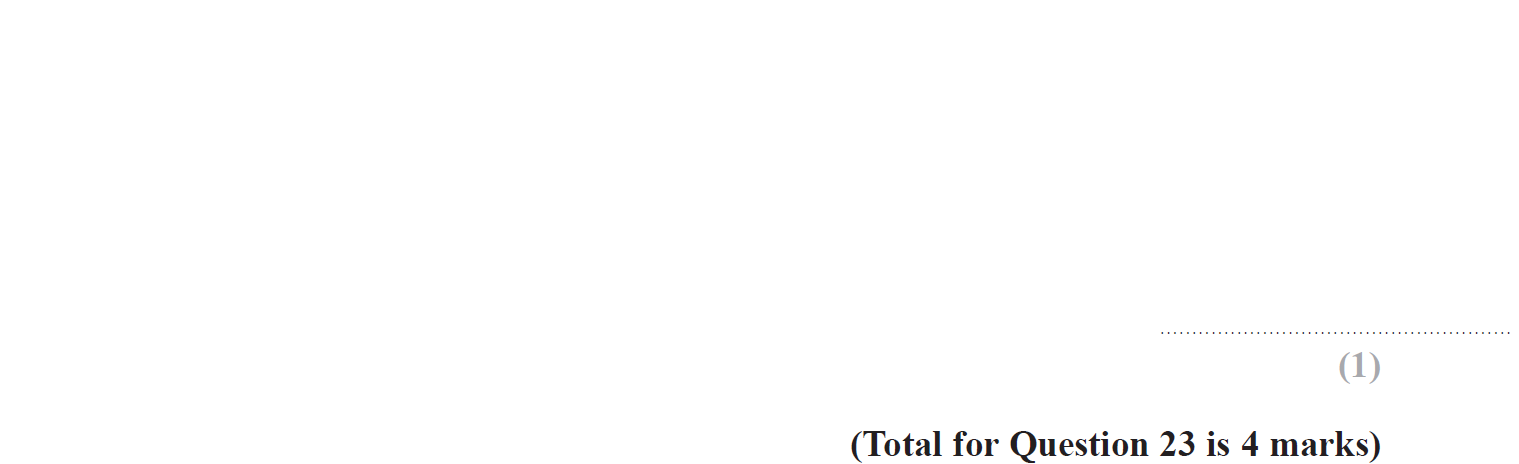 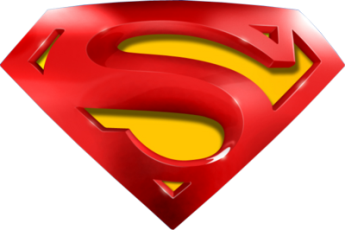 Specimen Set 2 3H Q22
Completing the Square
A
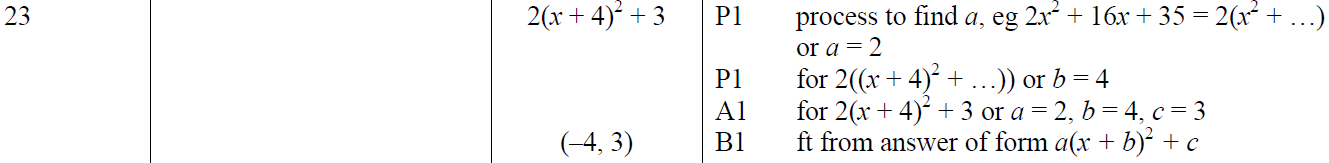 B
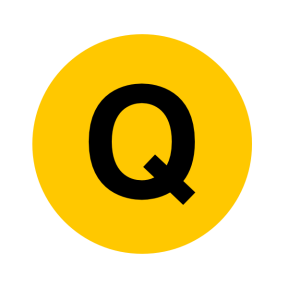 Nov 2017 3H Q13
Completing the Square
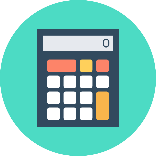 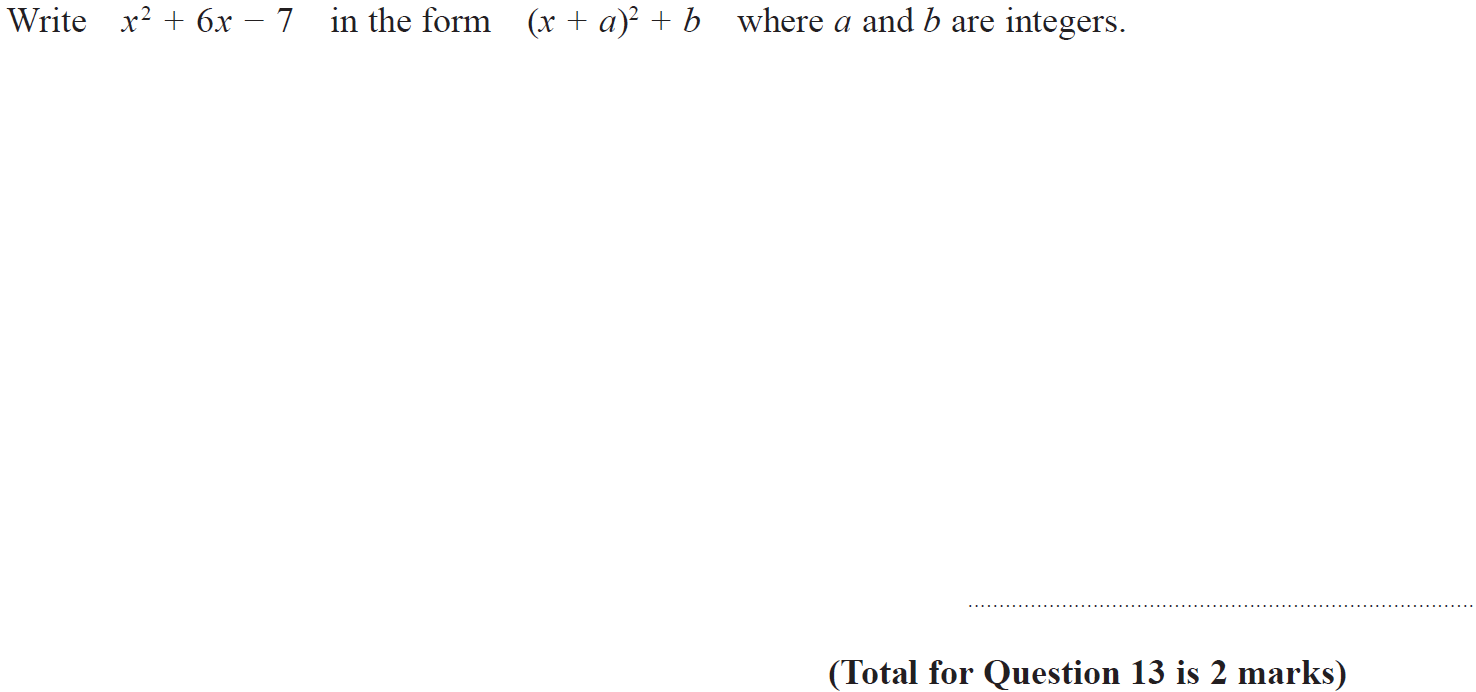 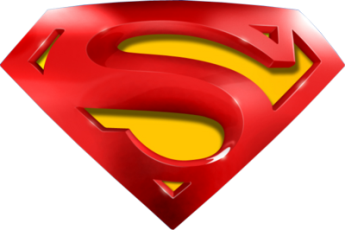 Nov 2017 3H Q13
Completing the Square
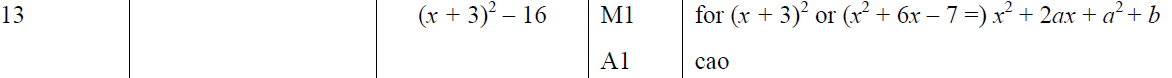 A
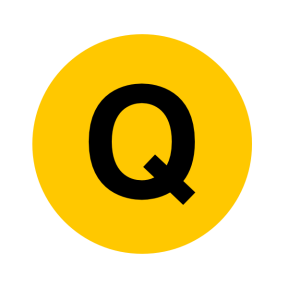 May 2019 1H Q19
Completing the Square
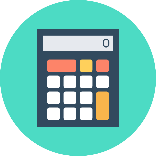 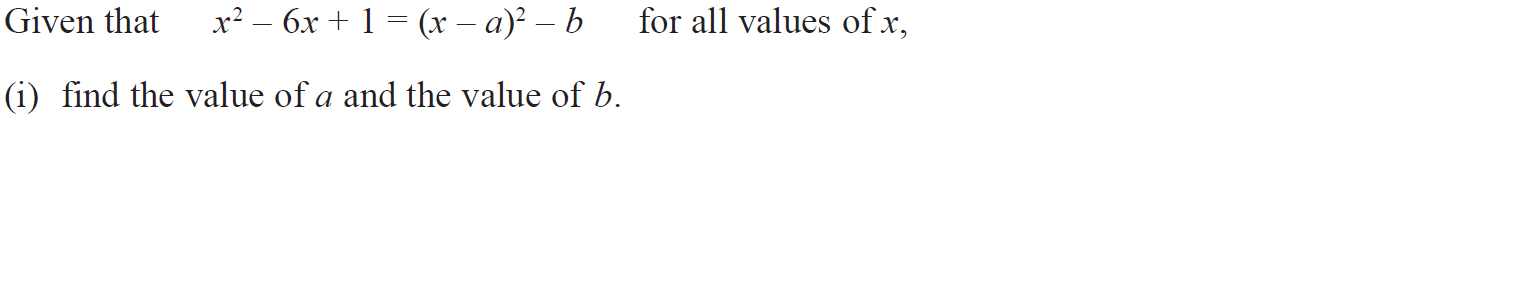 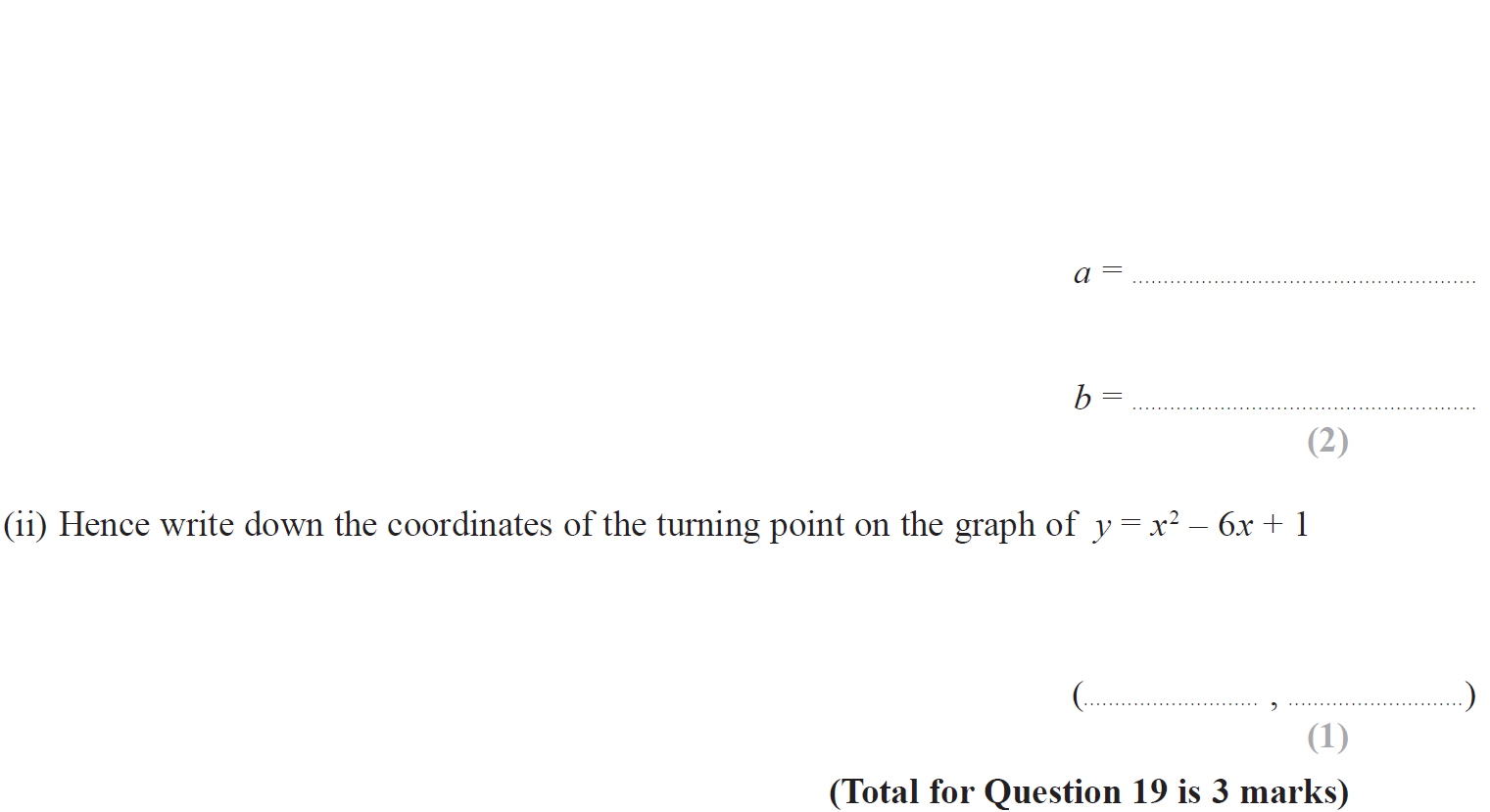 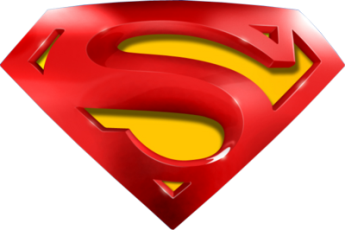 May 2019 1H Q19
Completing the Square
(i)
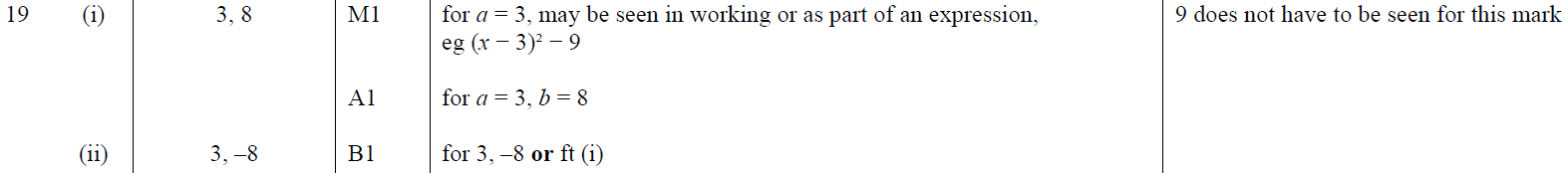 (ii)
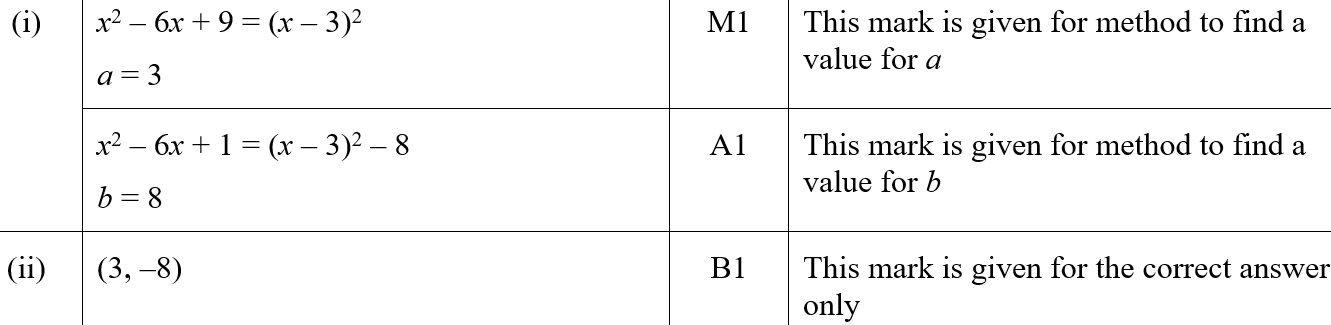 (i) SF
(ii) SF
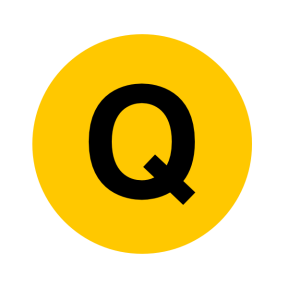